ALKÍNY, ARÉNY
Mgr. Lenka Štofaníková
Alkíny
uhľovodíky s otvoreným reťazcom
medzi atómami uhlíka majú jednu trojitú väzbu
sú to nenasýtené uhľovodíky
HOMOLOGICKÝ VZOREC: 
	CnH2.n-2
charakteristická prípona v názvoch -ín
najdôležitejší alkín je ETÍN (acetylén)
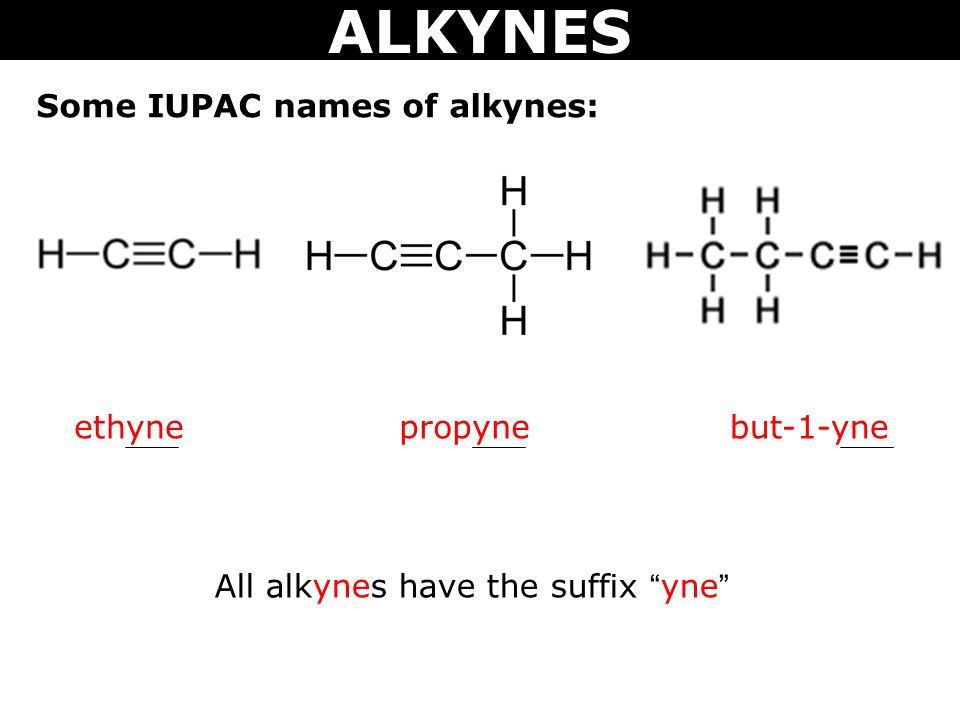 väzbový uhol 180°
charakteristické reakcie – adície
Vlastnosti alkínov
Dĺžka väzby:
C-C		0,154nm
C=C		0,134nm
C≡C		0,120nm
Čím je viac elektrónových párov podieľajúcich sa na väzbe, tým stúpa reaktivita.
Najreaktívnejšie sú alkíny.
Najmenej reaktívne sú alkán
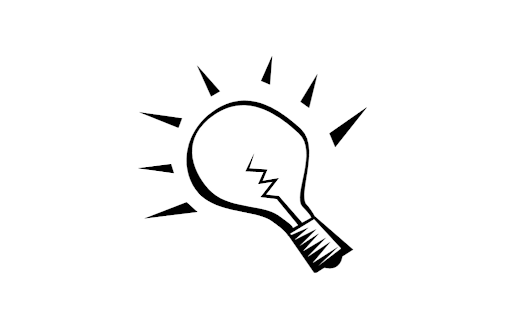 Etín
Etín je najjednoduchší alkín.
 Bežne sa nazýva aj acetylén.
 Jeho molekulový vzorec je C2H2 .
 Je to bezfarebný horľavý plyn bez zápachu.
 So vzduchom tvorí výbušnú zmes.
 Používa sa na výrobu plastov, na zváranie a rezanie kovov.
 Používa sa aj ako surovina v chemickom priemysle na výrobu organických zlúčenín.
Triviálny názov- ACETYLÉN
Racionálny vzorec CH≡CH
Molekulový vzorec C2H2
ARÉNY
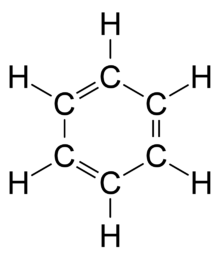 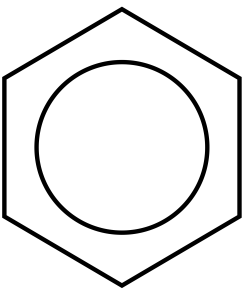 Arény
uhľovodíky s uzavretým reťazcom
sú to aromatické uhľovodíky (majú charakteristický zápach)
v molekule arénu je zoskupenie 6 uhlíkov do kruhu – benzénové jadro
Vlastnosti arénov
Názov aromatické zlúčeniny vznikol pôvodne pre voňavé prírodné látky v rastlinách, koreninách z exotických krajín.
Sú uhľovodíky, ktoré majú v molekule zoskupenie šiestich atómov uhlíka, ktoré sú usporiadané do kruhu (cyklické a majú zatvorený reťazec).
Sú veľmi dobré rozpúšťadlá.
Ak majú kondenzované jadro sú tuhé látky a horia čadivým plameňom.
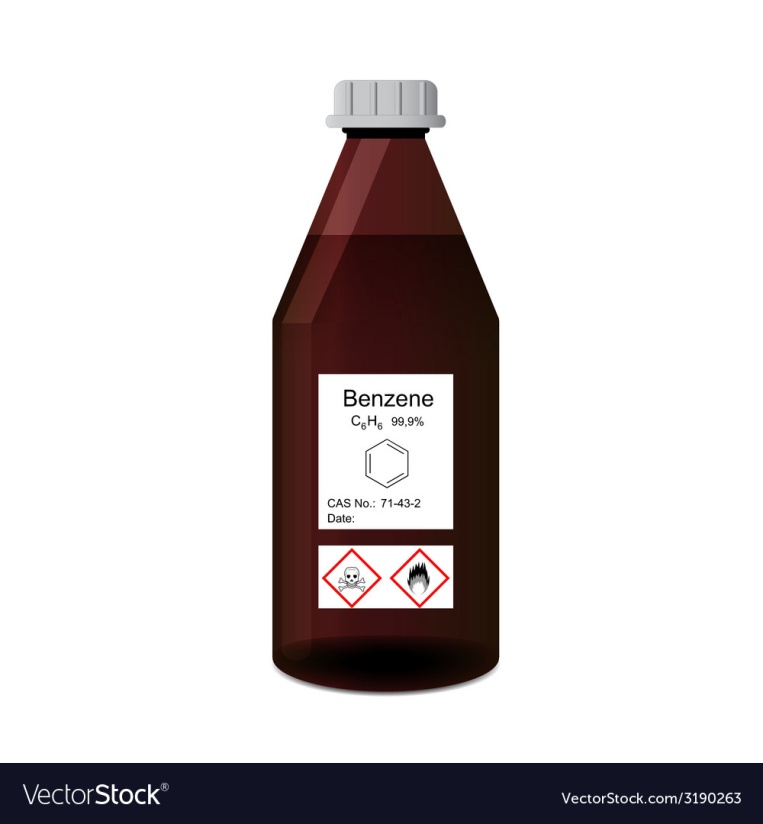 Benzén C6H6
Je to najjednoduchší arén.
Je to horľavá, zapáchajúca, jedovatá kvapalina, má karcinogénne účinky.
Napriek tomu patrí medzi významné suroviny chemického priemyslu.
Používa sa ako rozpúšťadlo, pri výrobe ďalších chemických látok.
Pri vdychovaní – poškodenie CNS, porucha tvorby červených krviniek.
Benzén C6H6
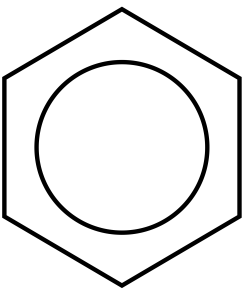 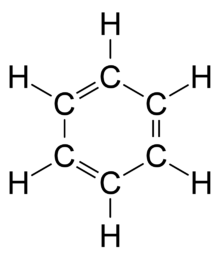 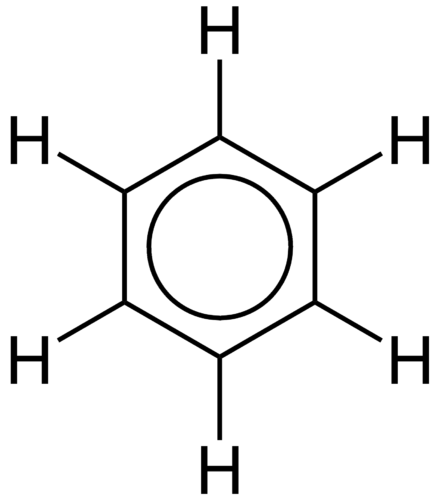 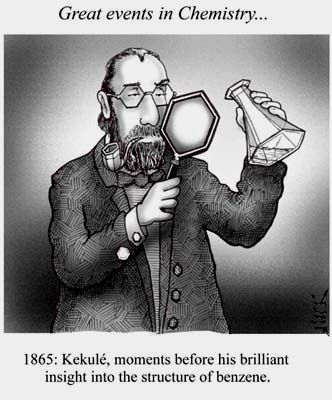 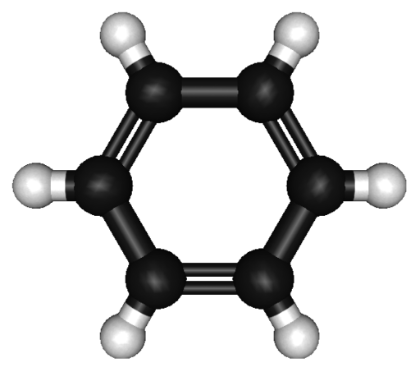 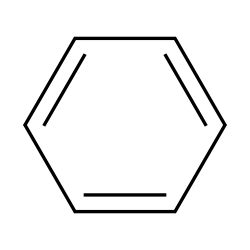 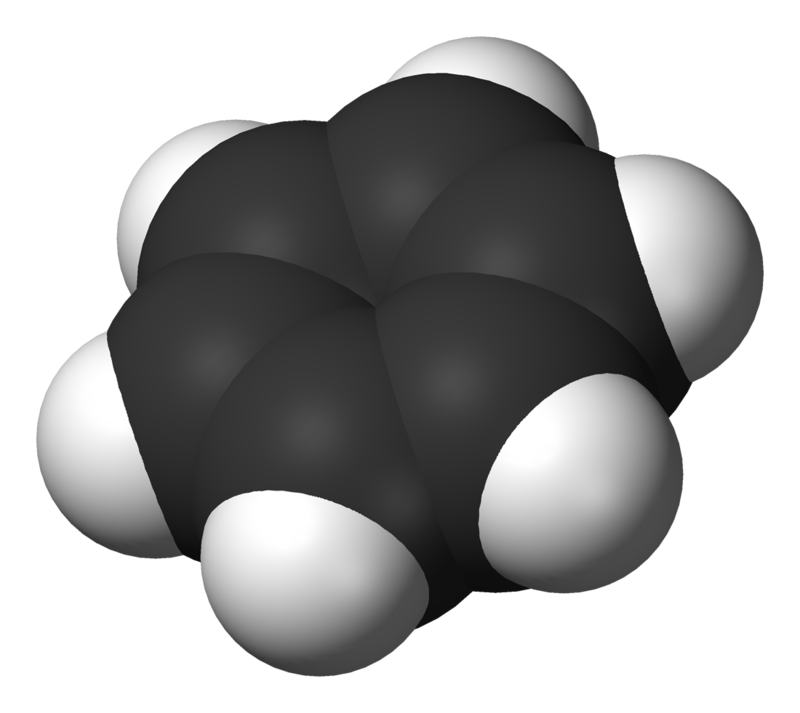 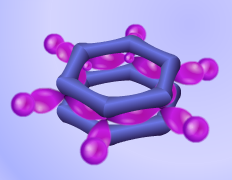 VÝZNAMNÉ ARÉNY
NAFTALÉN
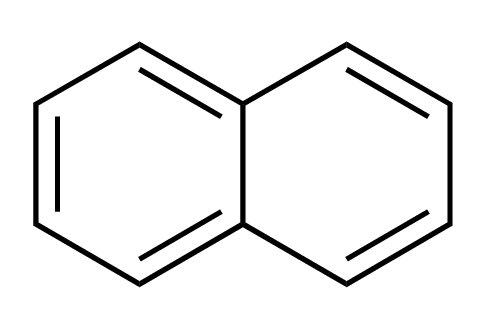 ANTRACÉN
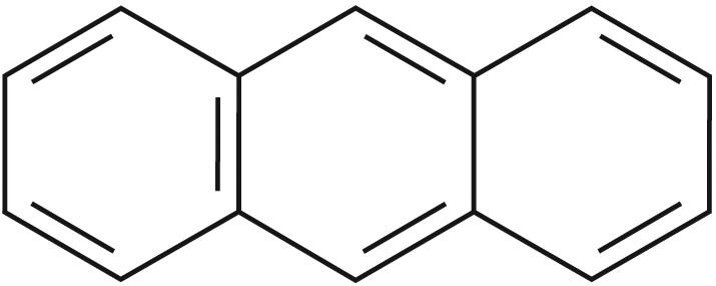 Ďakujem za pozornosť!